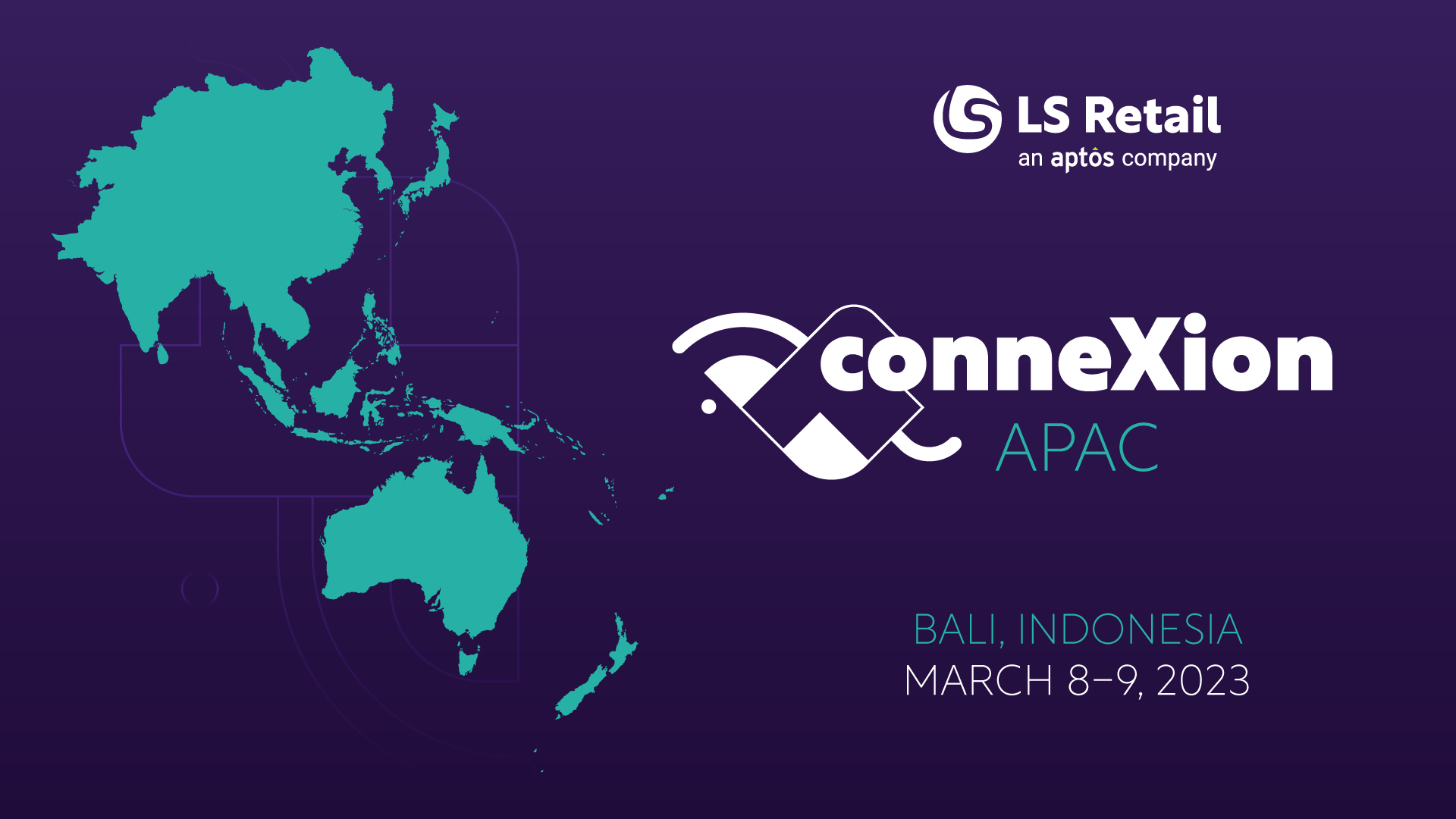 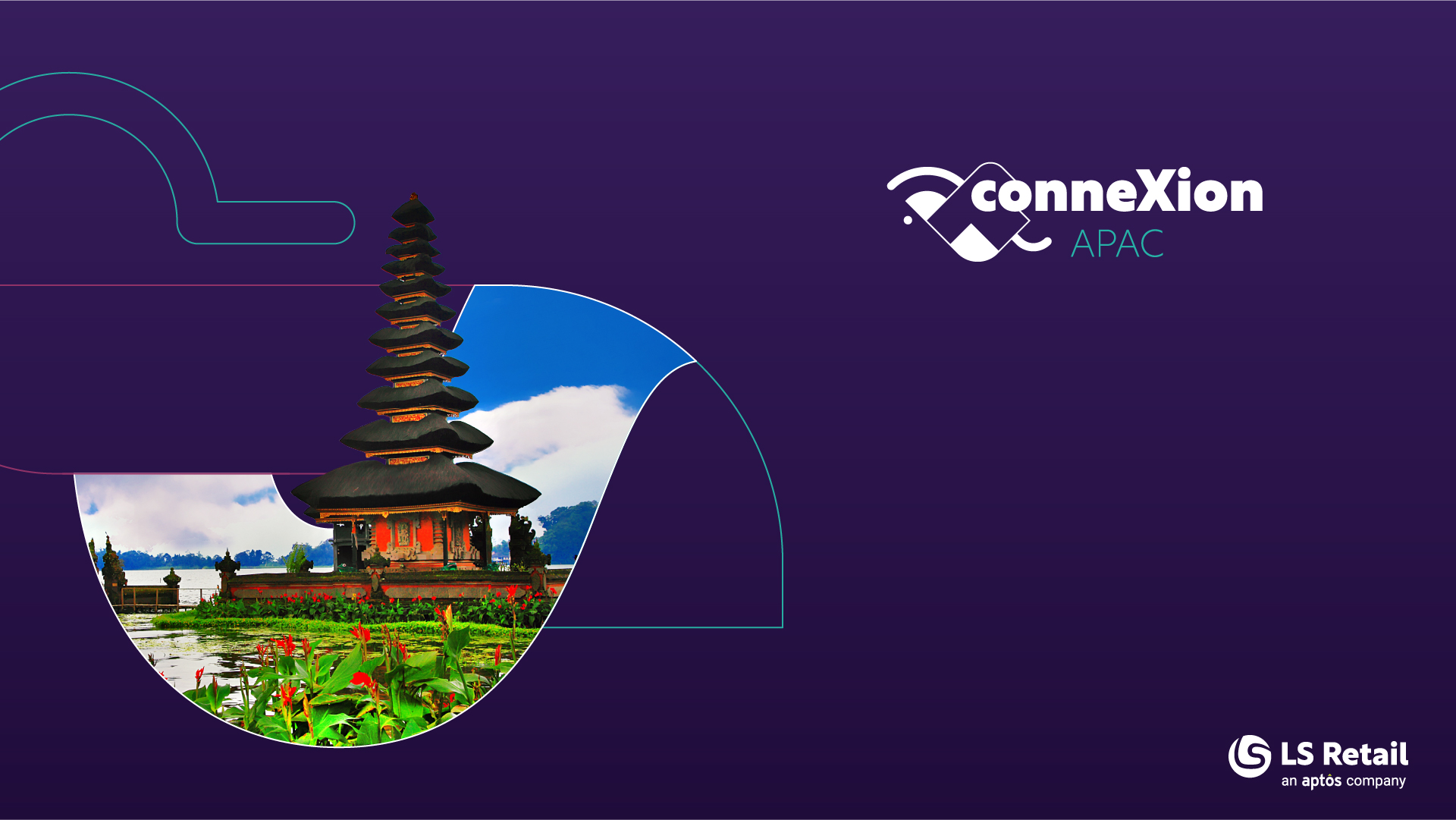 LS Central for Hotels
Not just a PMS
Gunnar Orn Thorsteinsson
Product Director
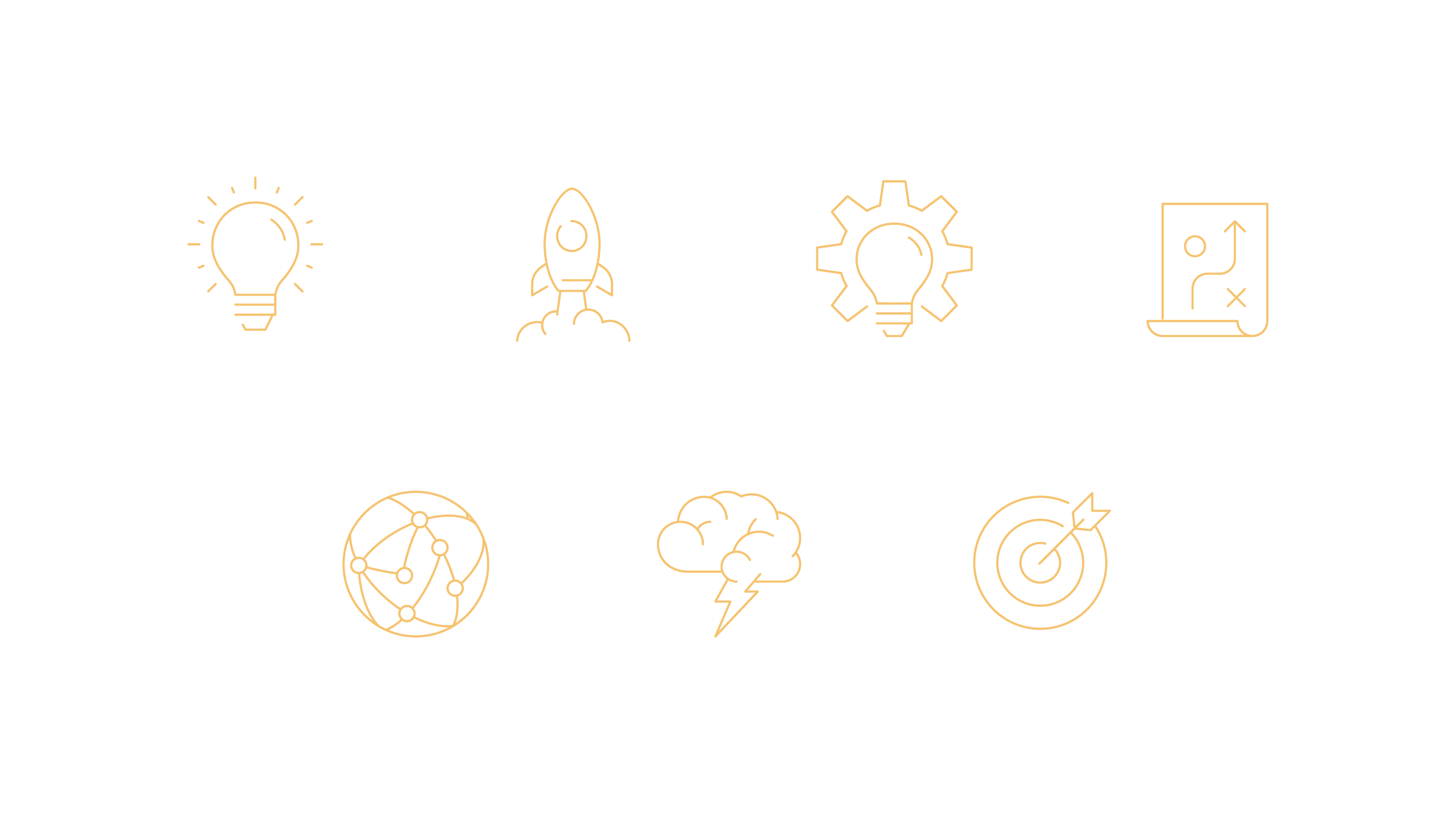 LS Central for hotels
Simple
Processes
Holistic
Flexible
Navigateable
Powerful
Seamless
Not just a PMS
Web Integration
3rd party
eCommerce Integration
Channel Manager Connector
Analytics
predictive abilities
LS Central
LS Pay
Integration to payment providers
Bookings
Reservations
and activities
Staff Management
Staff rosters and timetabling
Hotels
Property Mgmt System and Channel Mgmt
Loyalty
Member
Mgmt
Restaurants
Food and beverage
Retail
Stores and Backoffice
KDS
Kitchen management
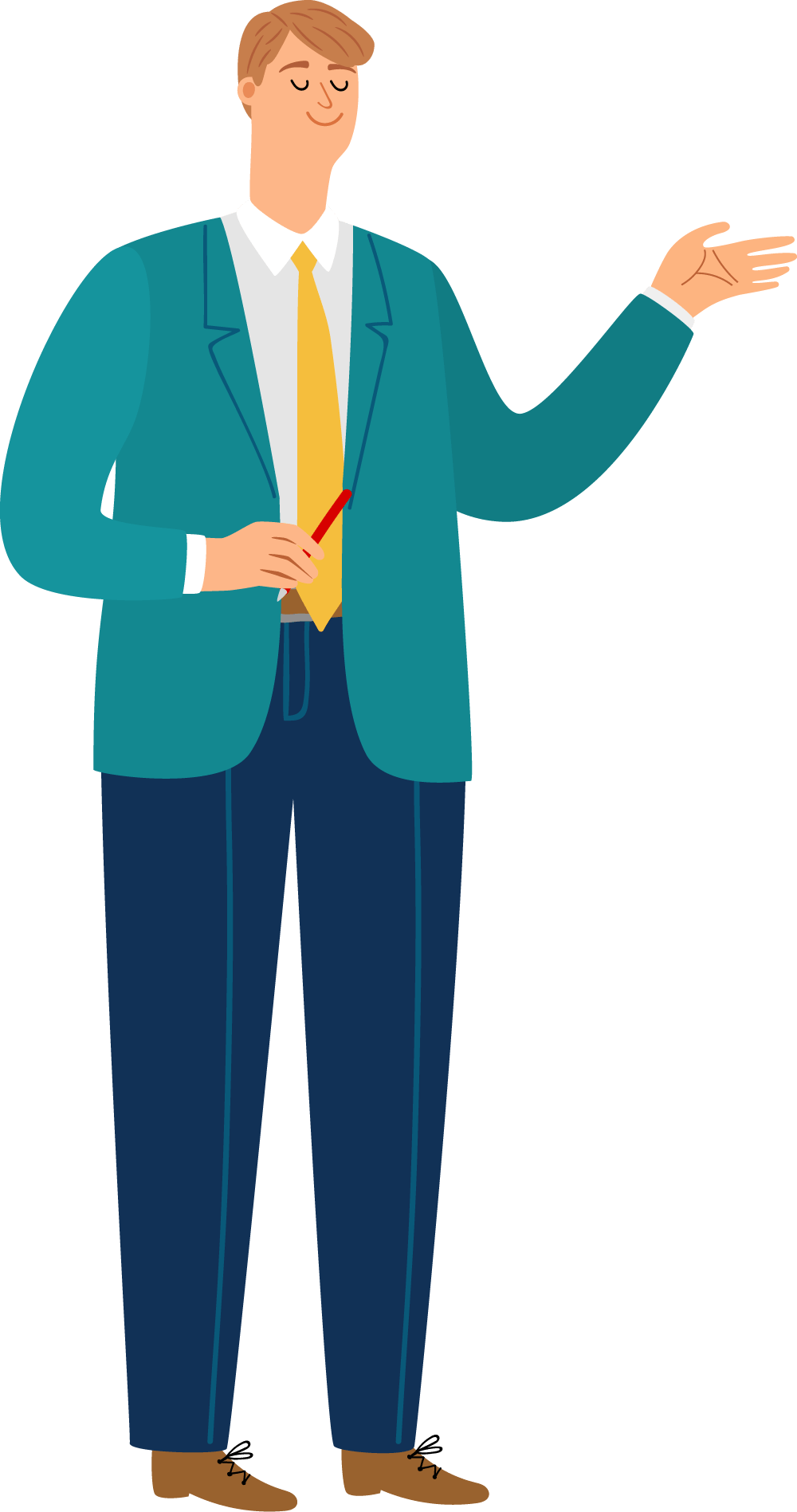 Microsoft Dynamics 365 Business Central
Power BI
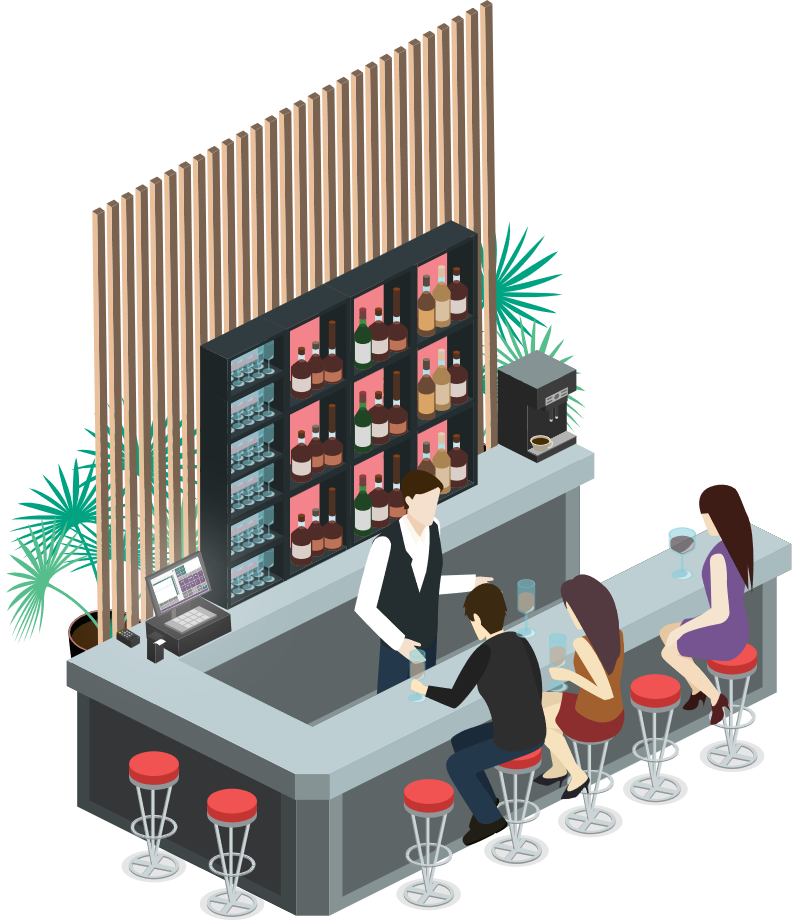 LS Hospitality
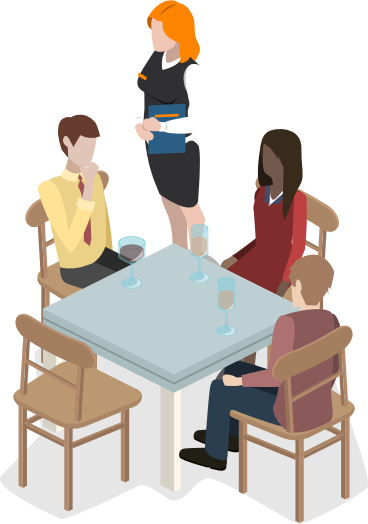 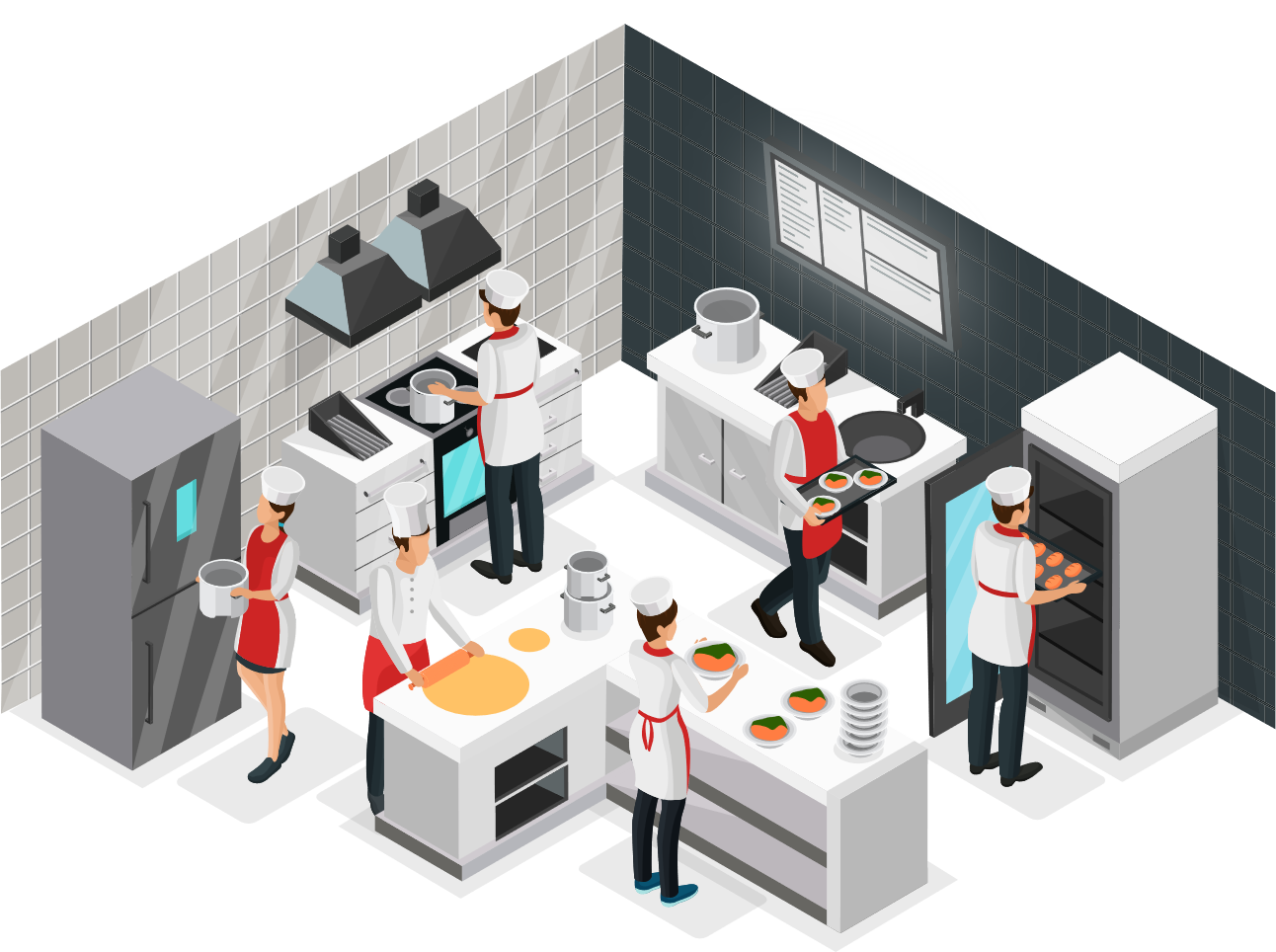 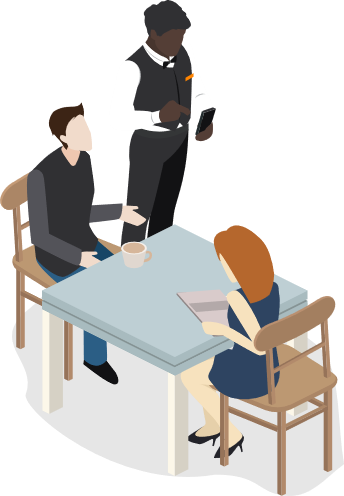 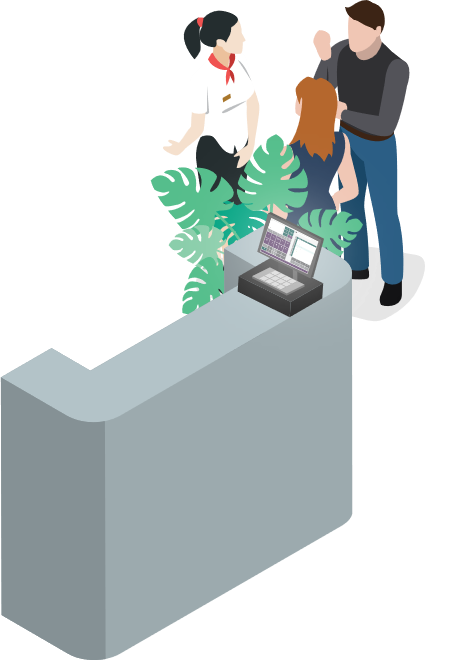 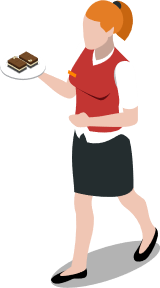 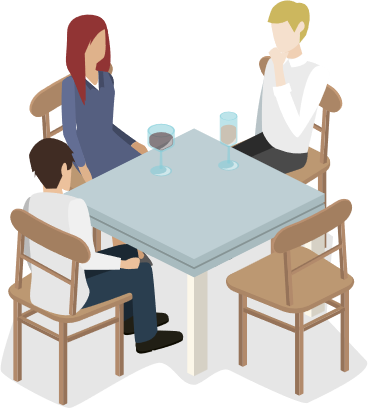 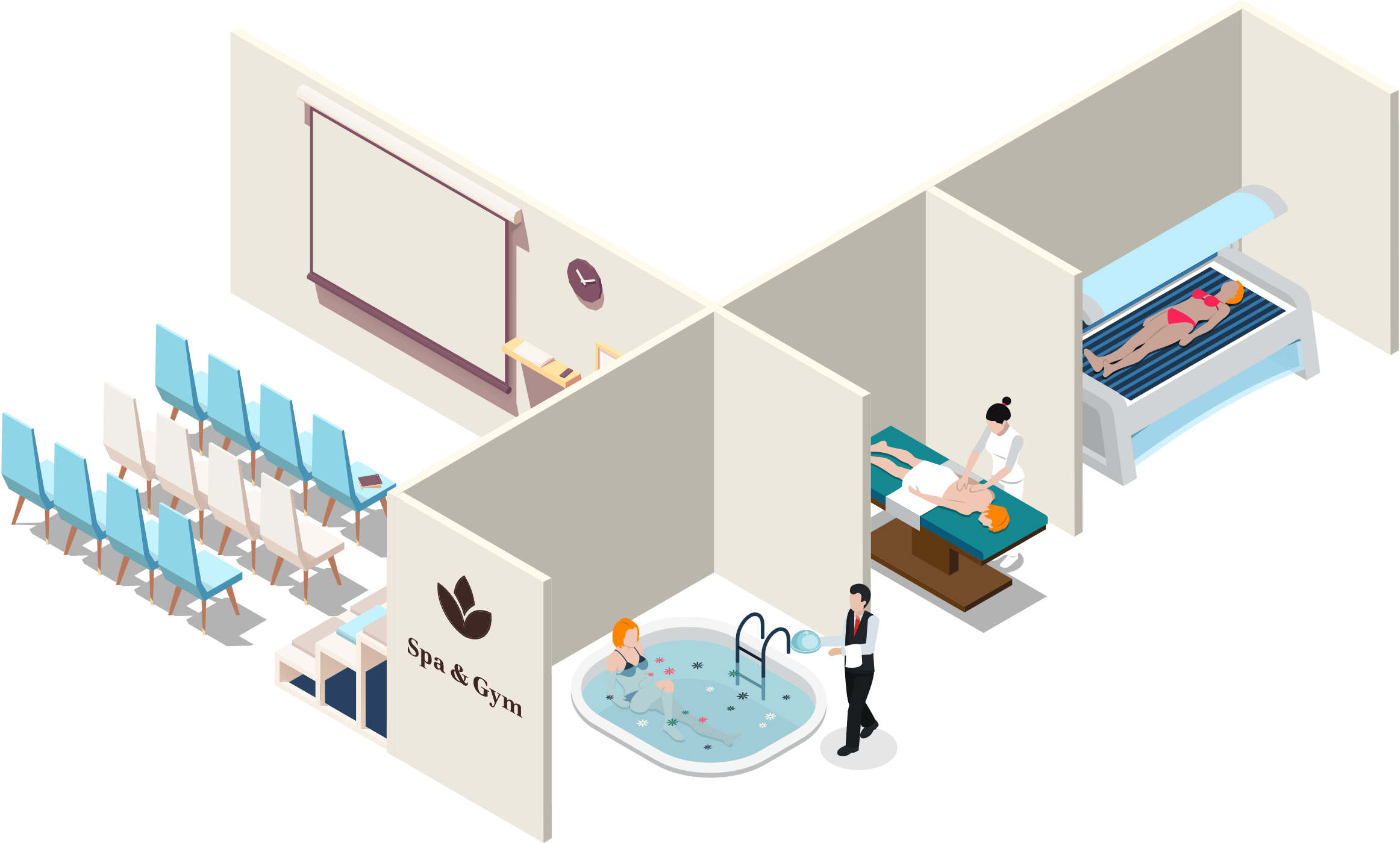 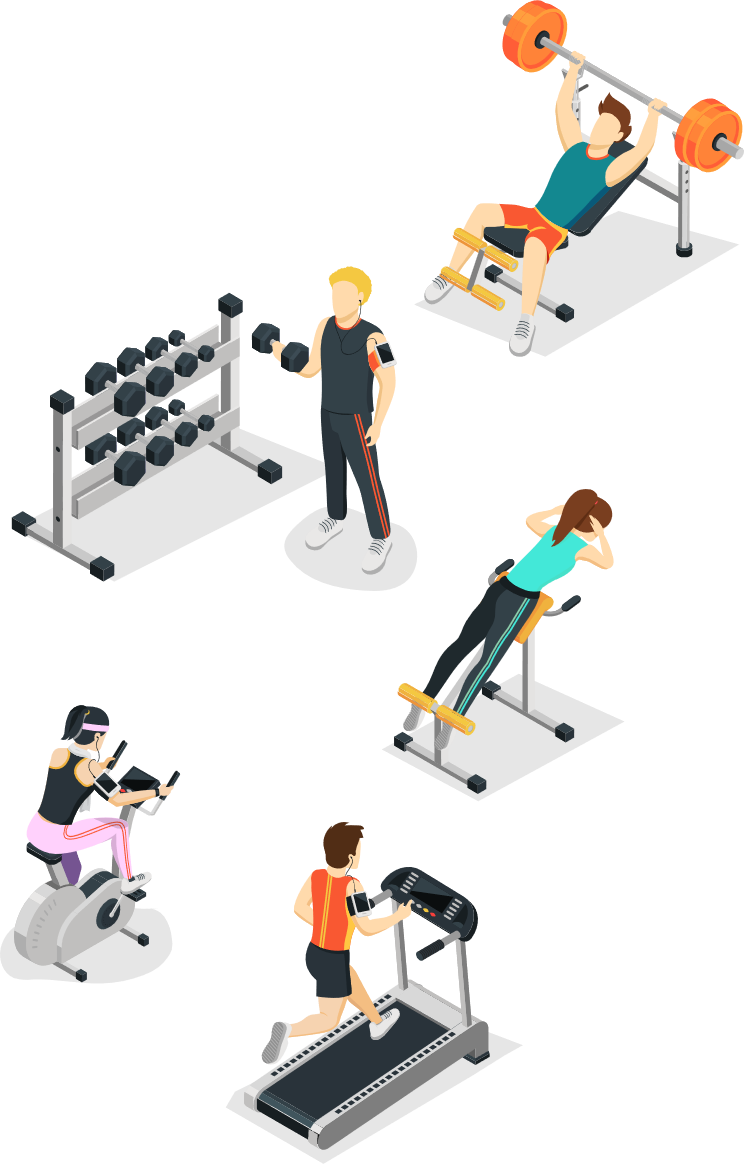 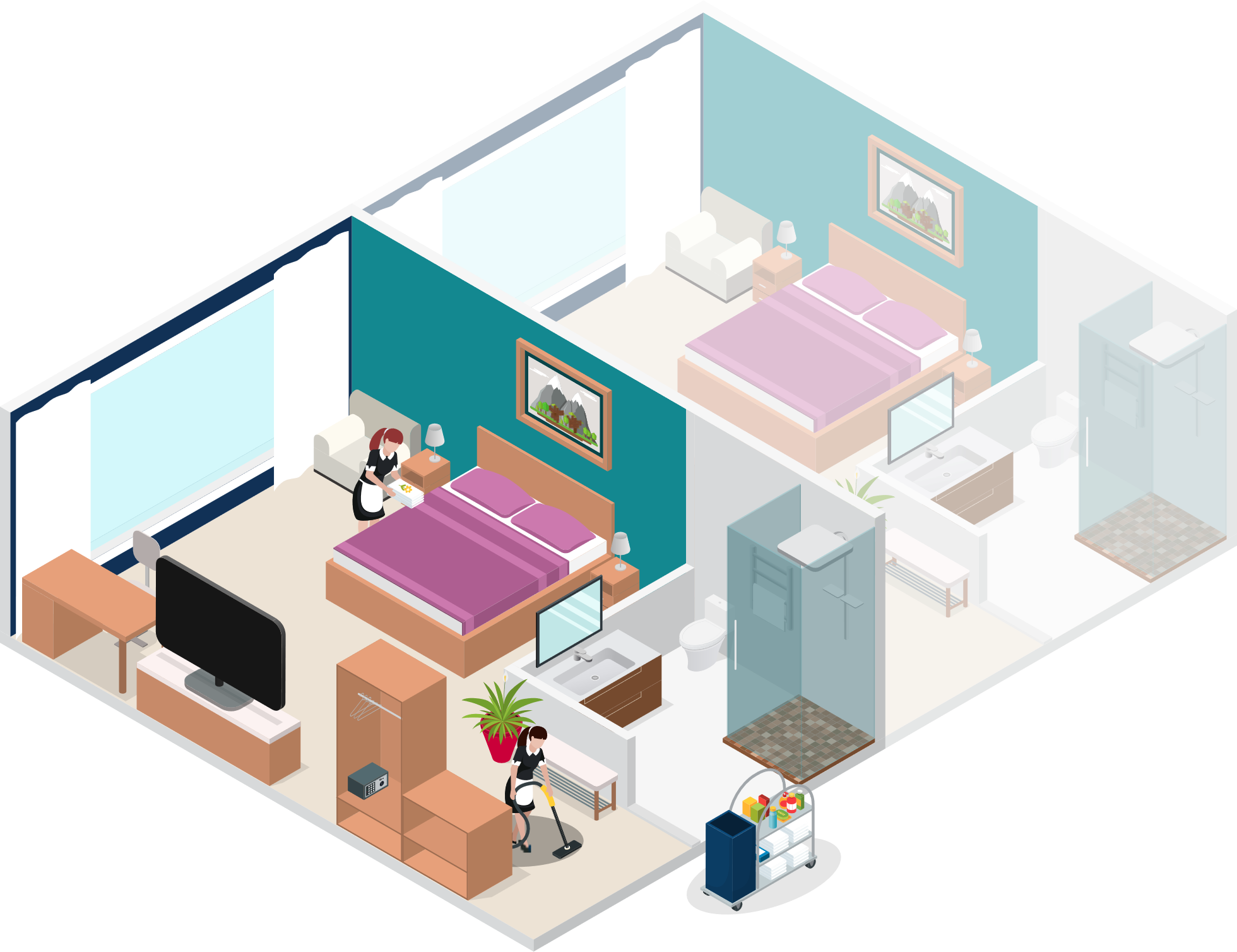 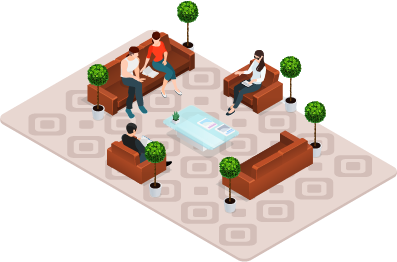 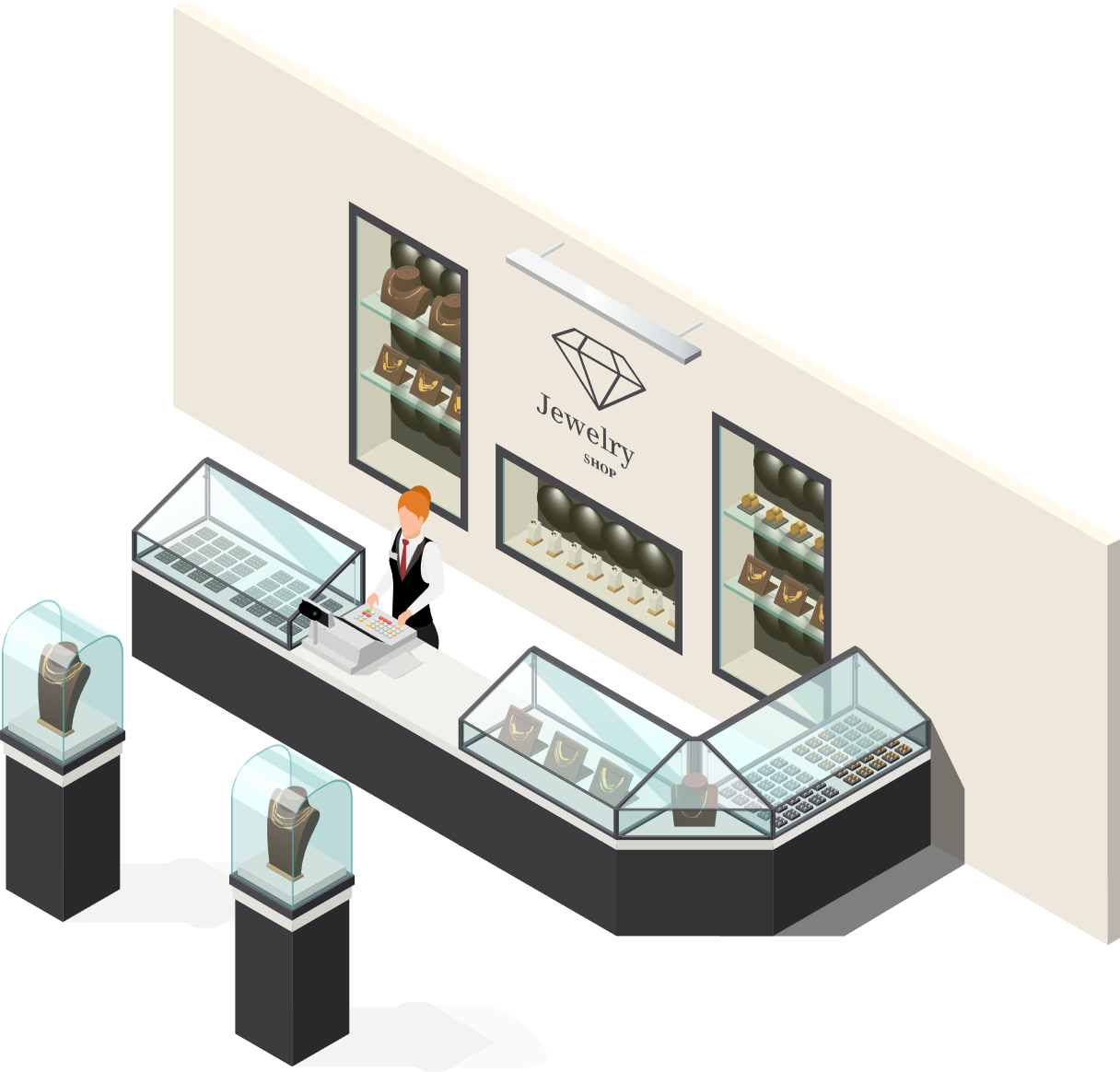 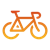 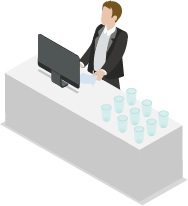 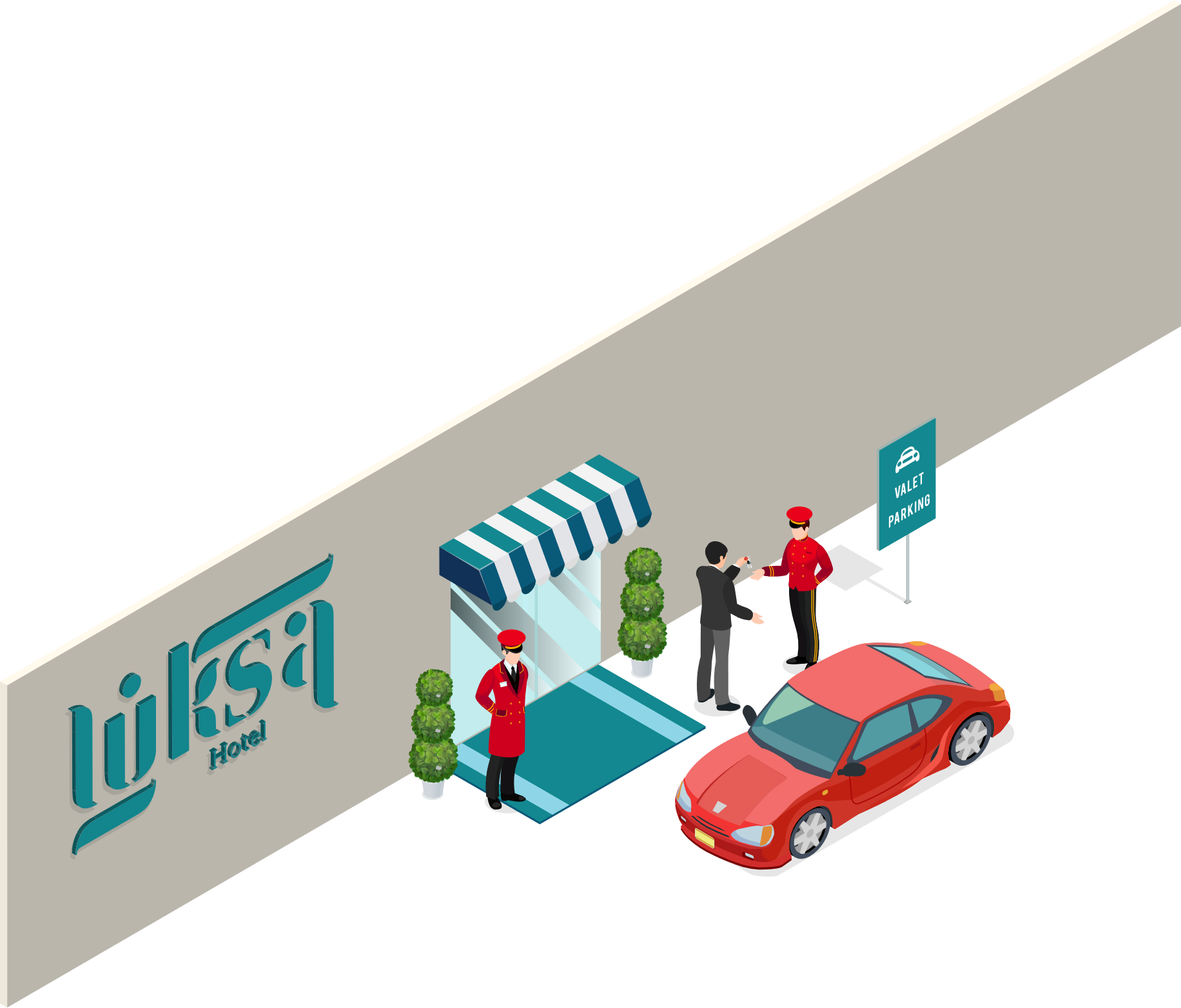 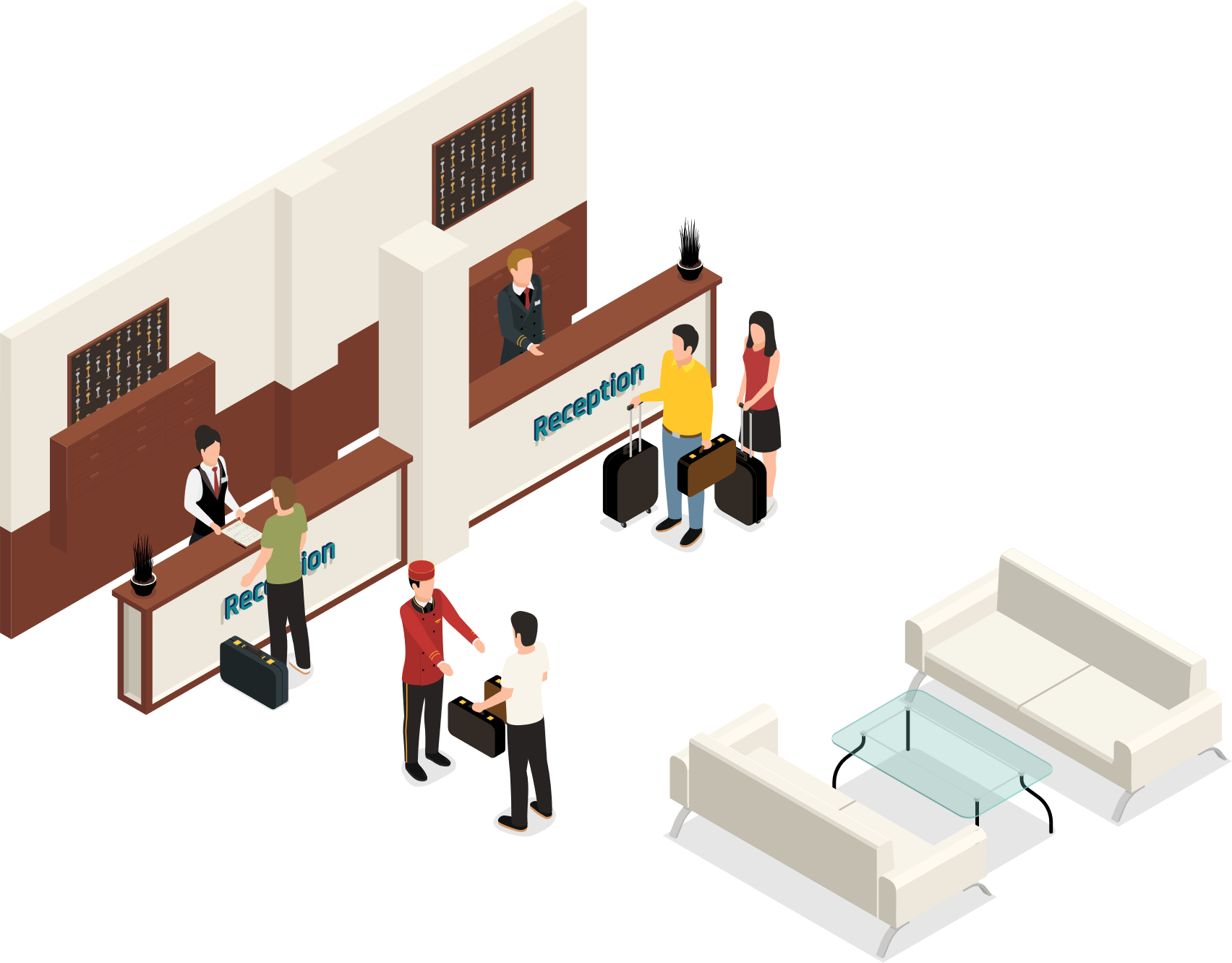 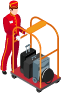 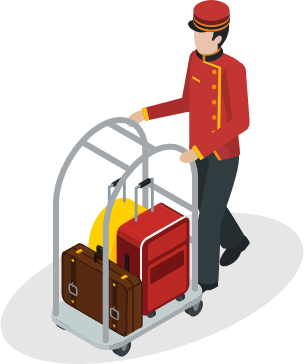 LS Central for Hotels
Rate Code Management 
Different Rate Code setup
Items, activities and/or packages
Offset of BAR and Derived Rate Codes
Period or specific days

Restrictions & Overbooking limitations
Cancellations & Deposit policies

Reservation Management
Individual Reservations
Group Reservations
Reservations with activities and/or other extras
LS Central for Hotels
Invoice Management
Routing Rules
Guest - Paymaster - Customer 
Preview - Invoices
Deposits
Discounts
Statement Posting
Night Audit

Different Role Centers
Back Office
Front Desk
Housekeeping
Channel Manager
LS Central for hotels
Front desk POS
Reservation search
Reservation management (check-in, charge, check-out)

Housekeeping
Rules
Tasks
Real-time status

Analytics
Standard 11 reports that can be enhanced and customized

Channel manager and API’s
Role center
SynXis
SiteMinder
Role Centers
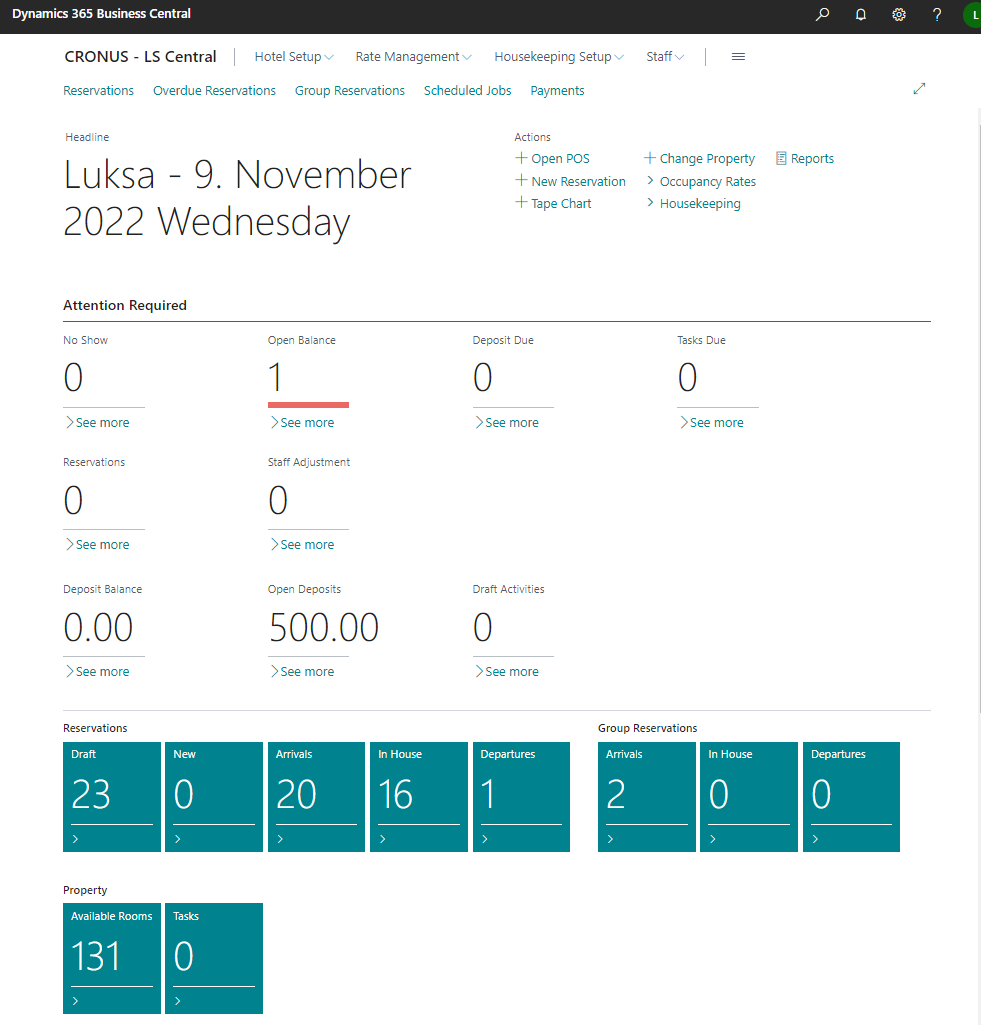 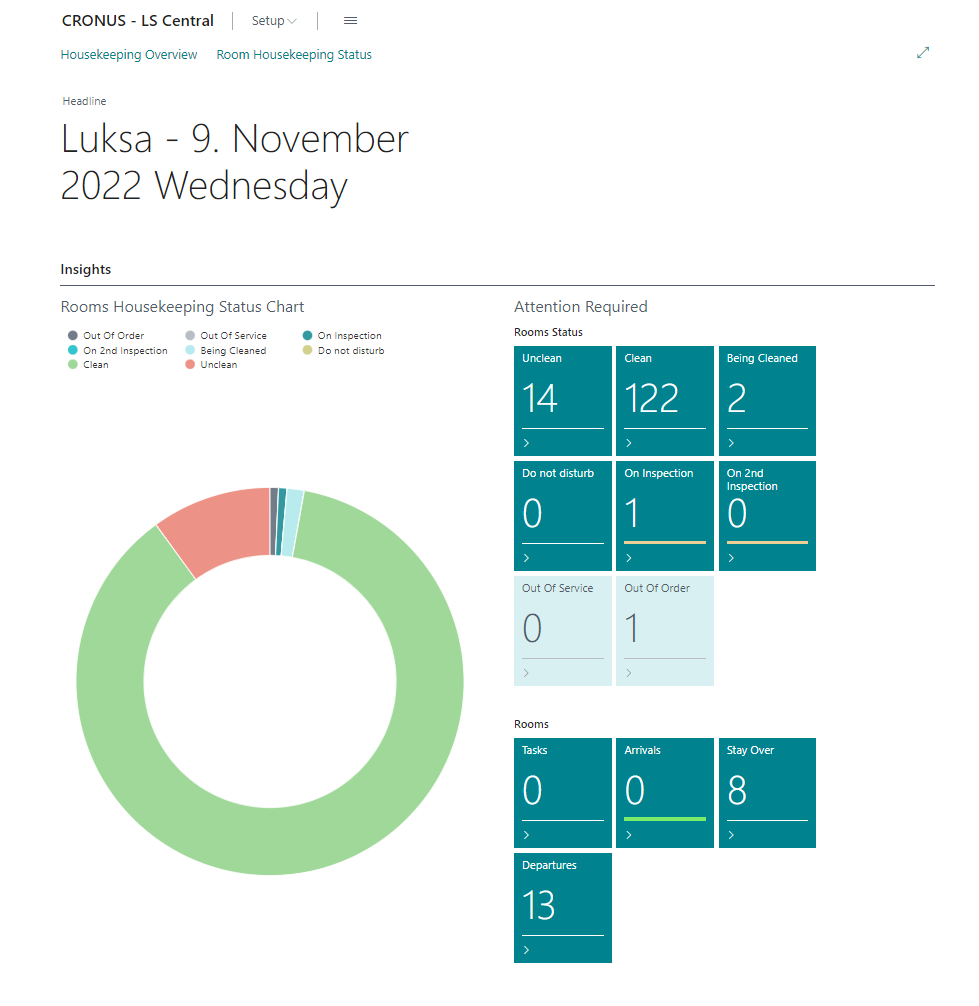 Role Centers
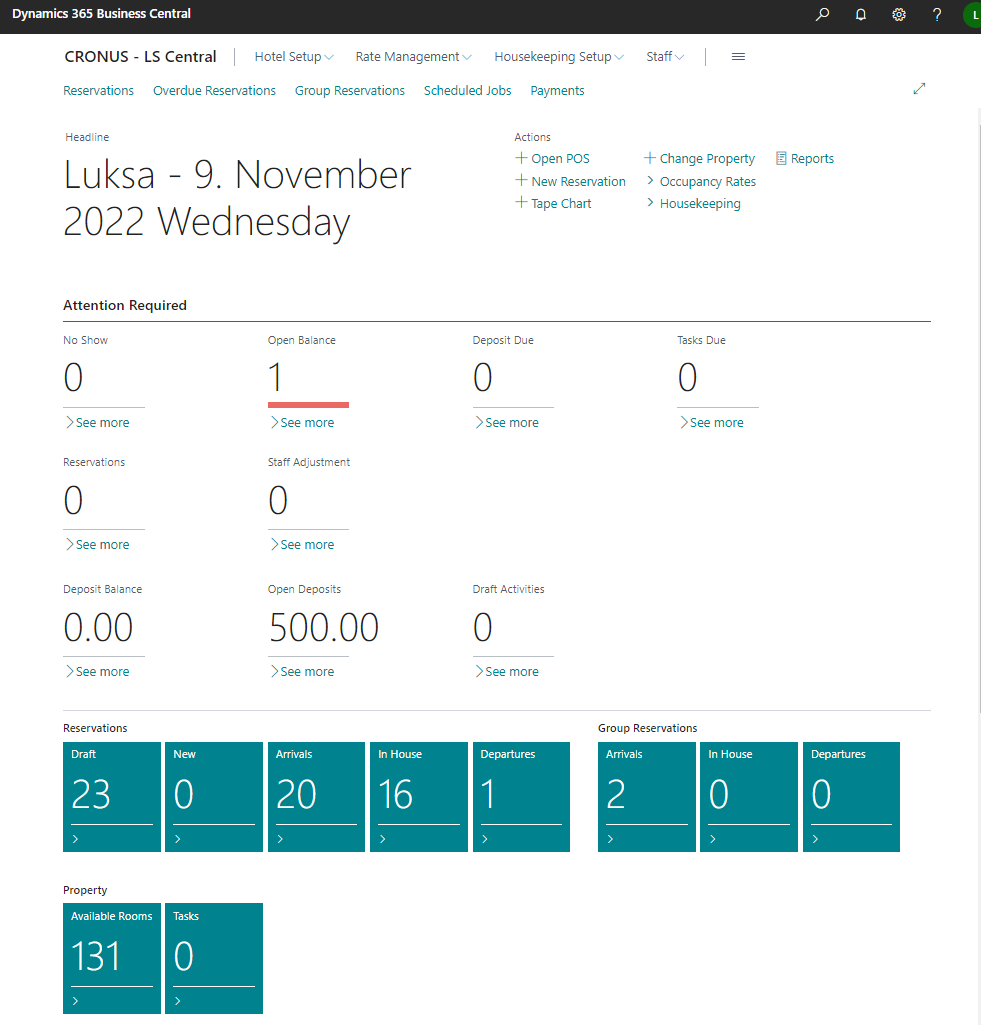 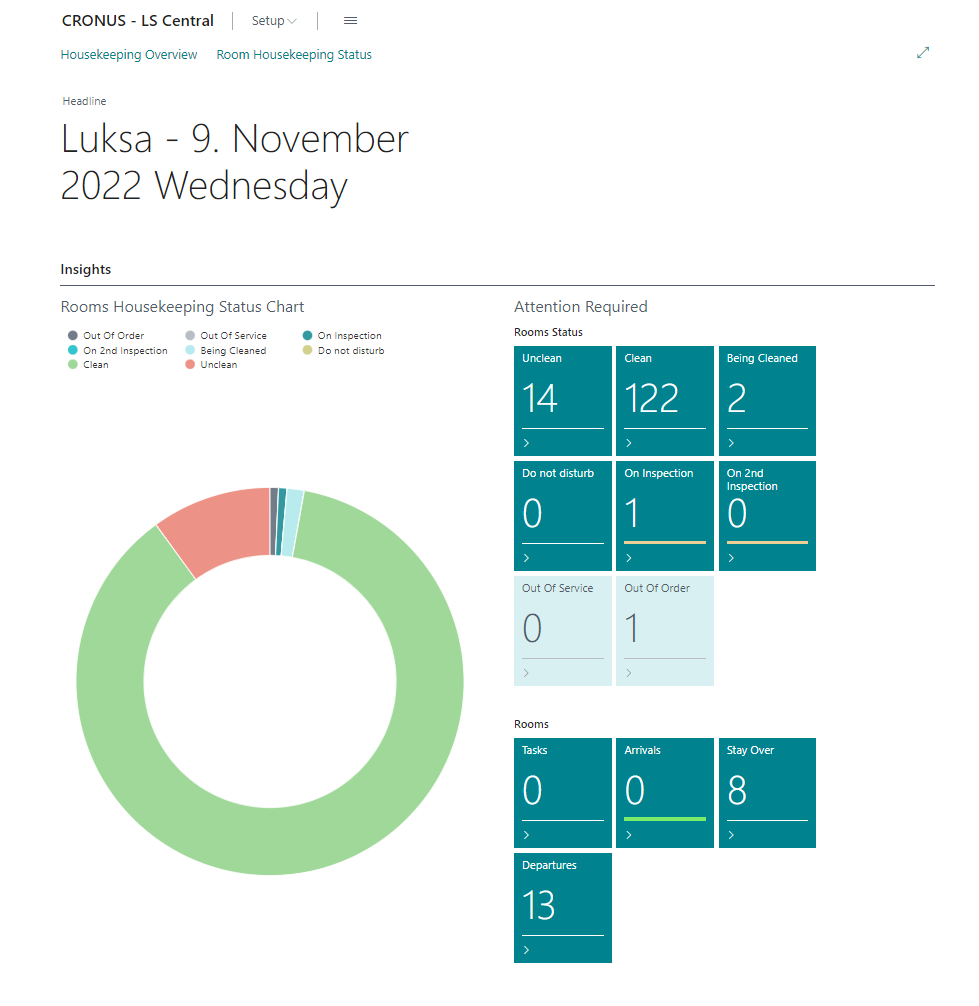 Front Desk
Housekeeping
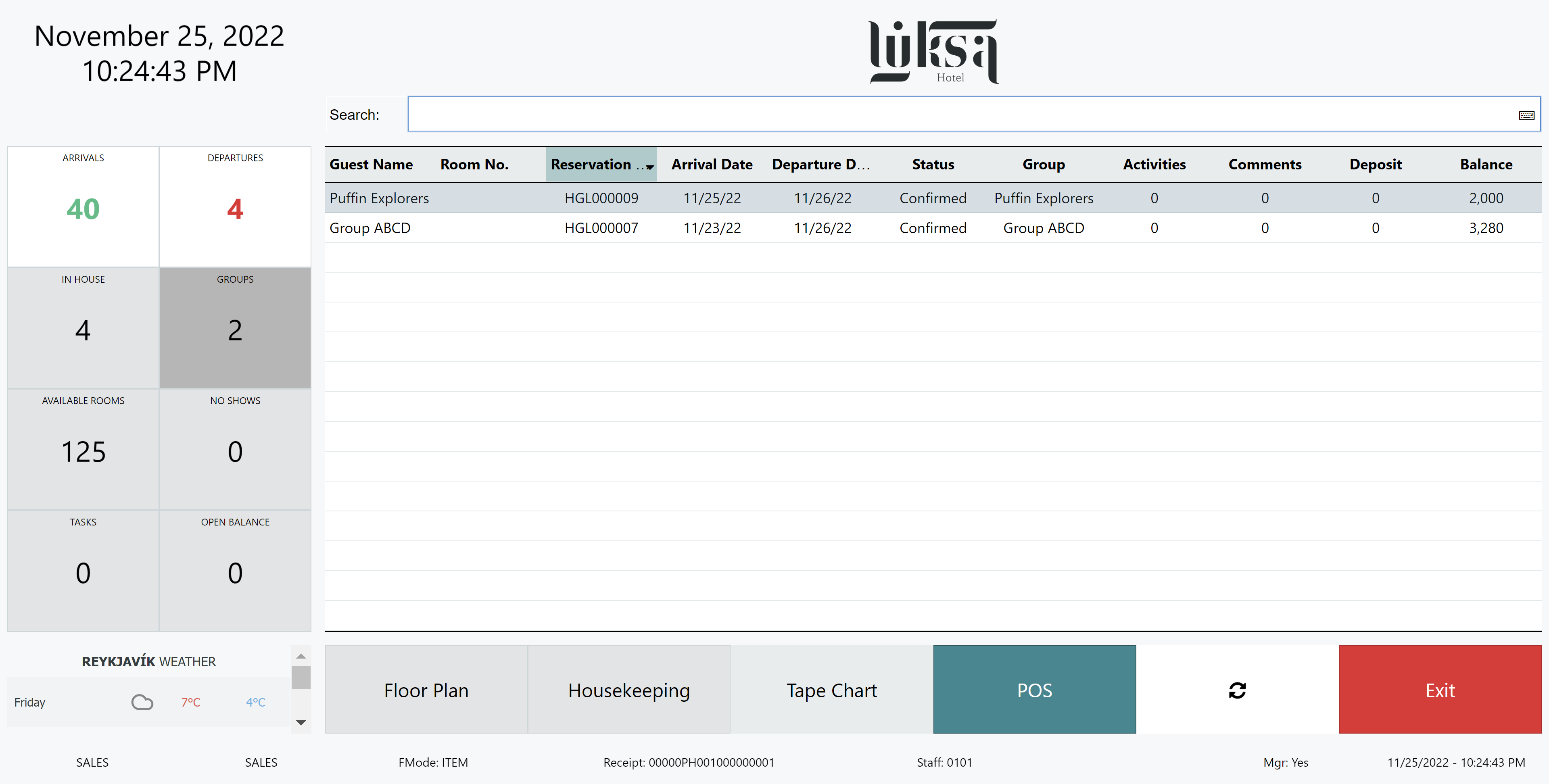 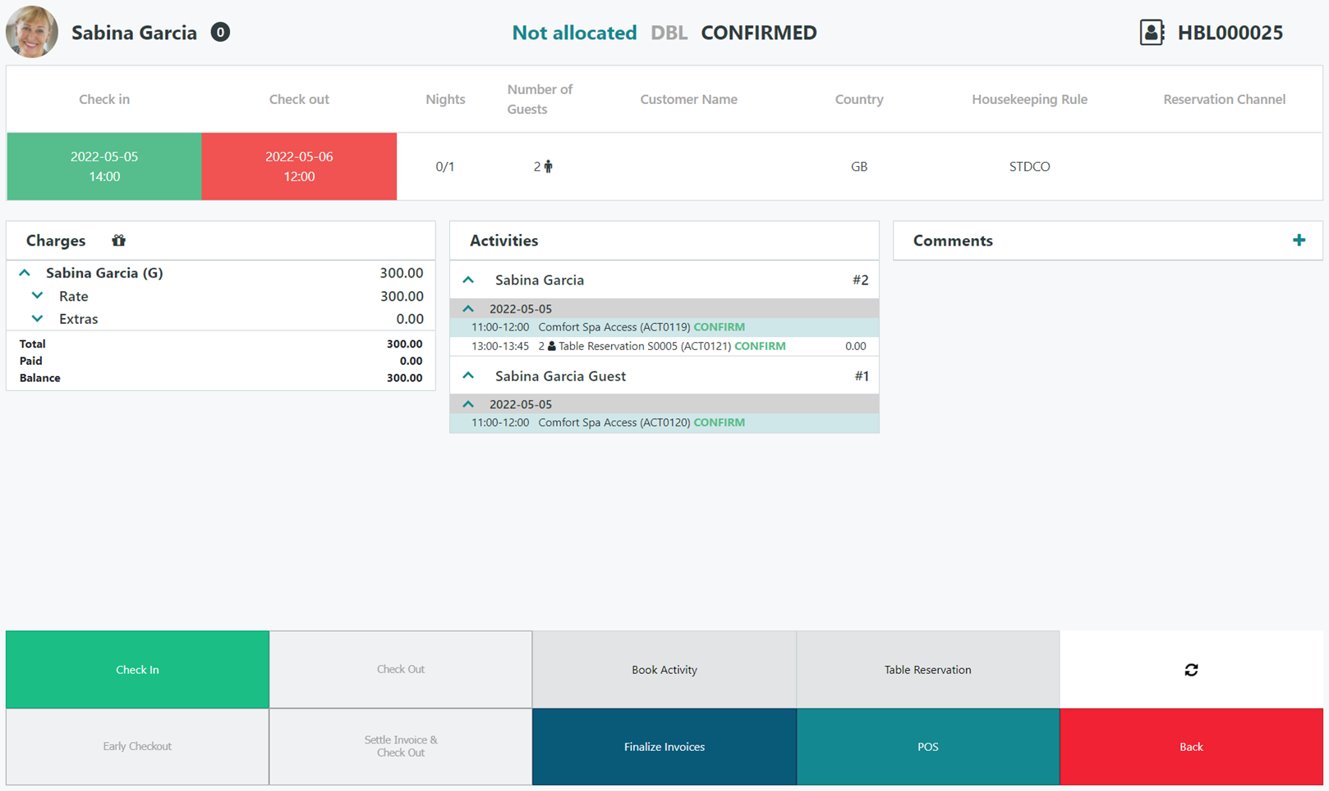 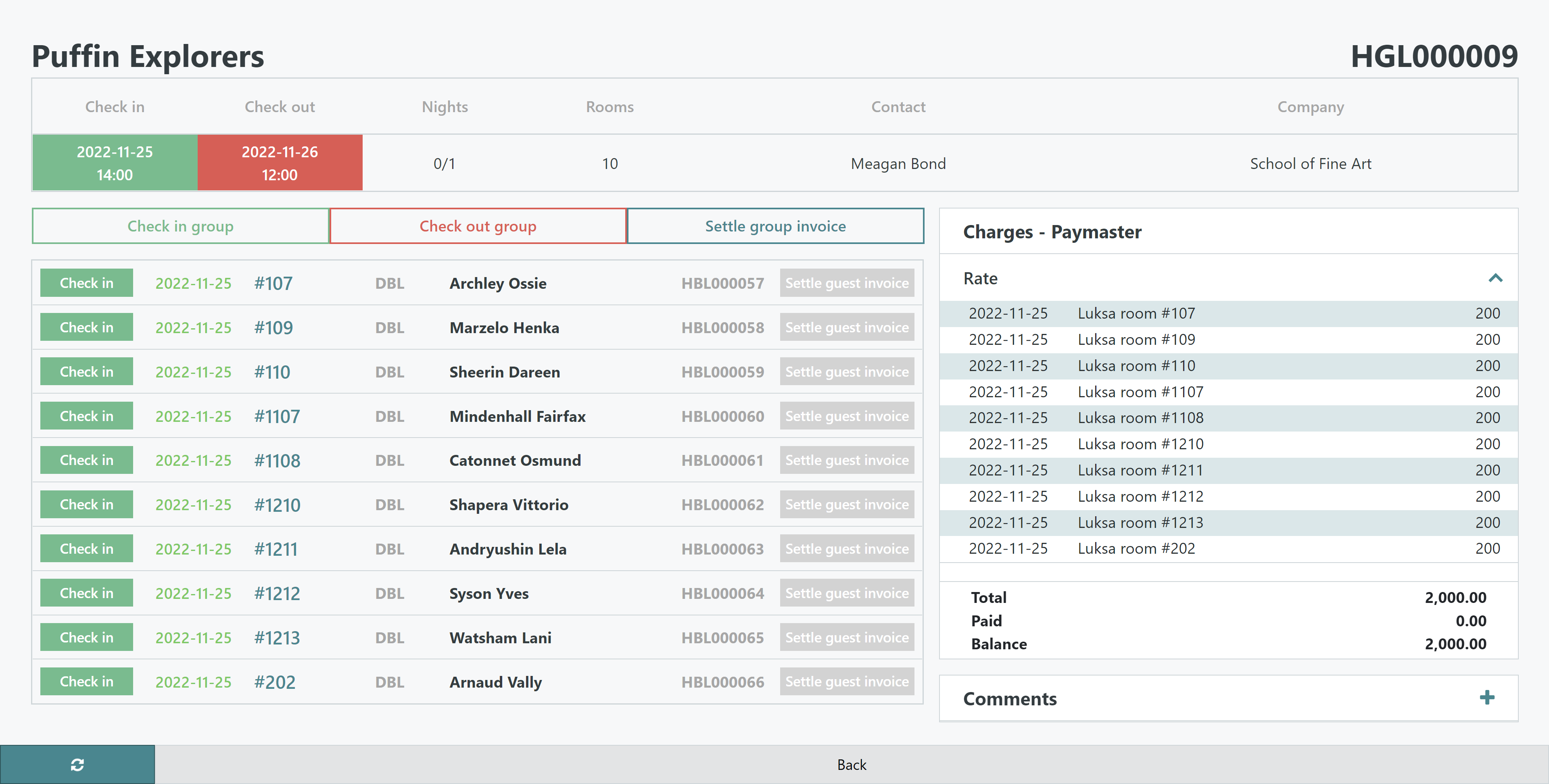 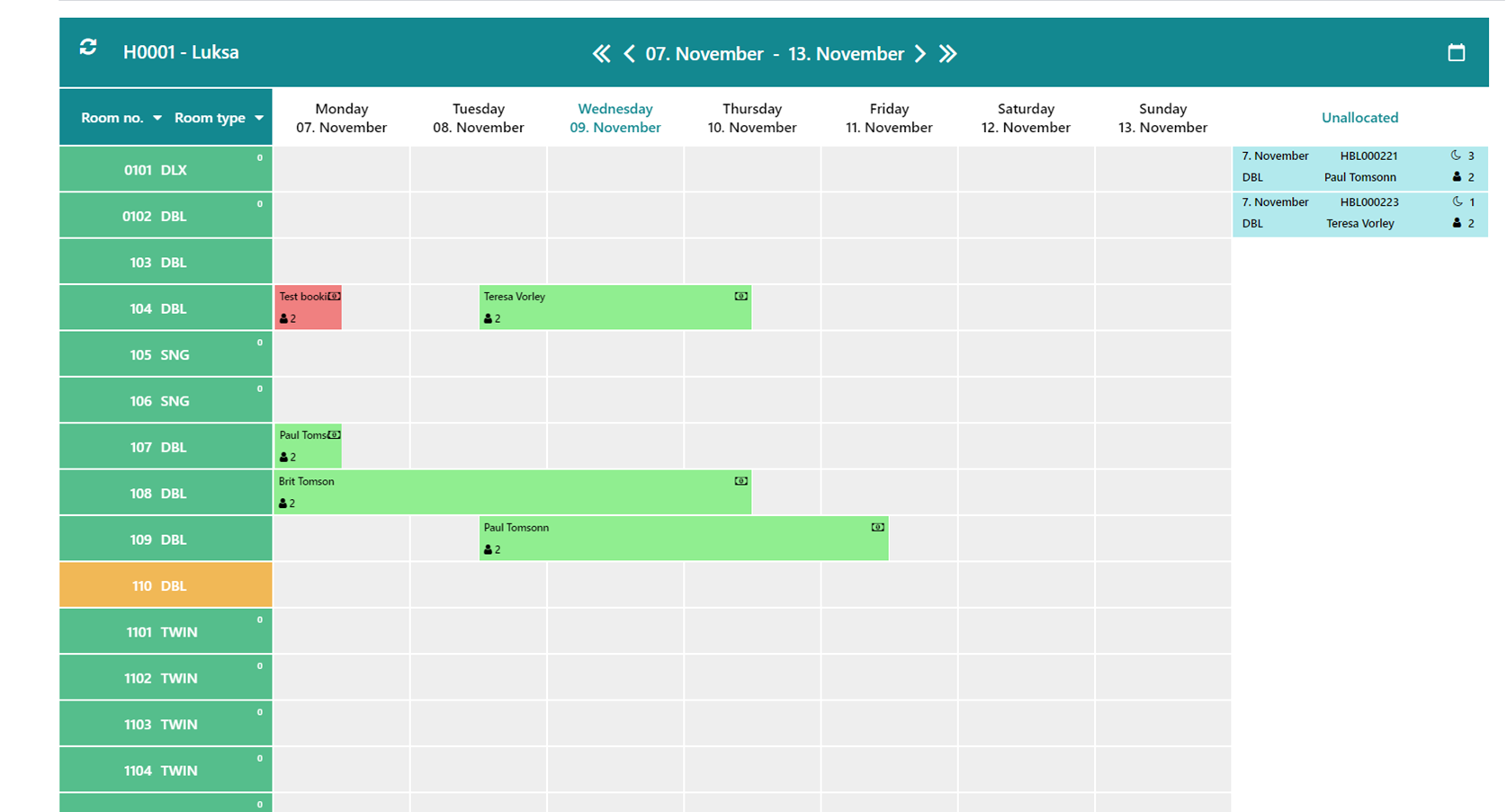 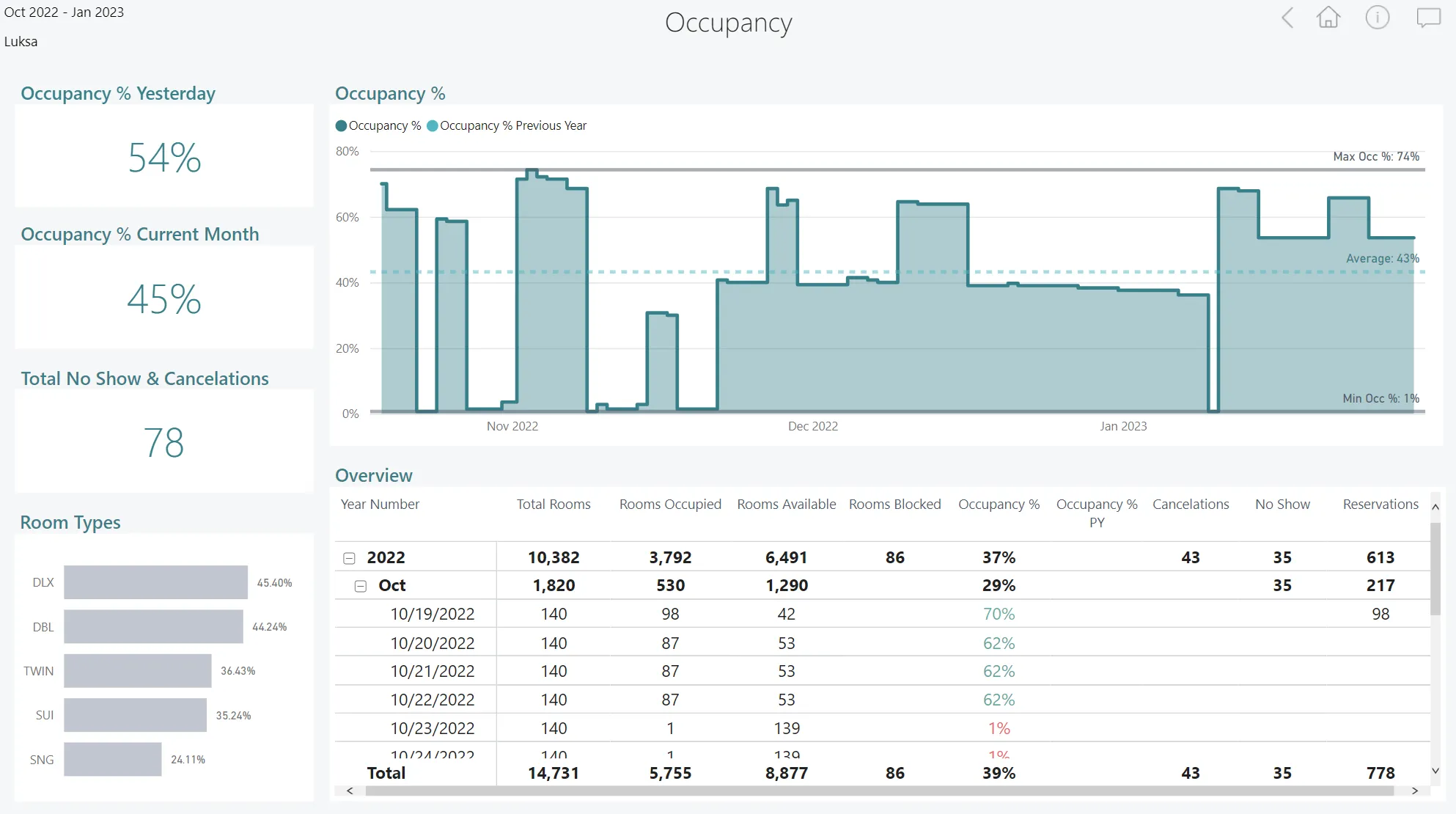 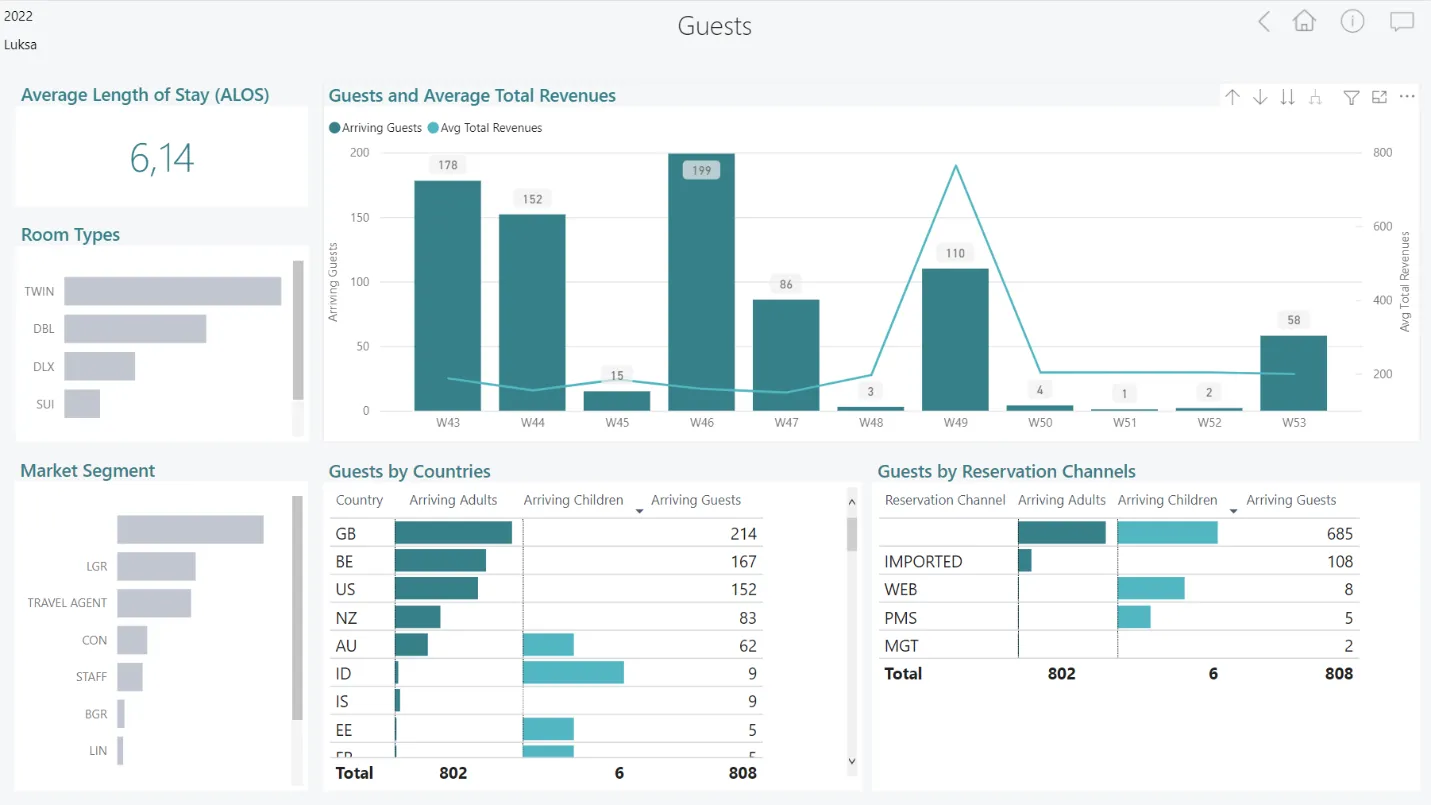 Hotel roadmap H1 2023
* Dates and features are subject to change
Thank you